Knowledge Gained from NZ Job Rotation
Wellington
3.26 – 4.20, 2012
Wellington
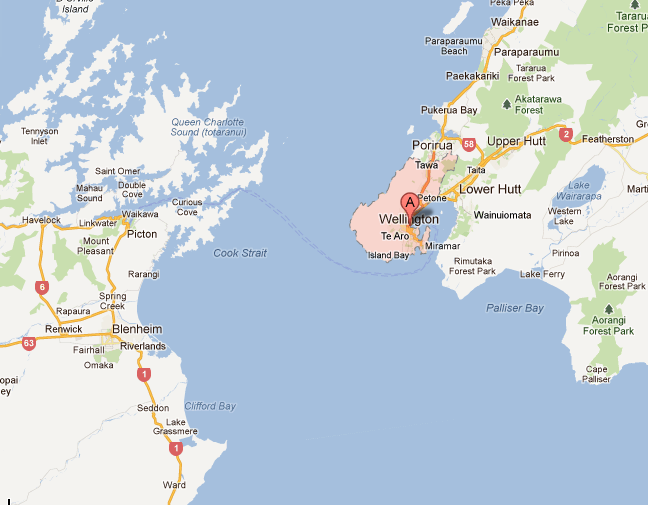 New Zealand’s Capital
Southwestern tip of the North Island
2nd largest city (266 square kms, population: city 197,000, region 473,700)
Wellington
Most companies/stores are open 9am – 6pm, but banking hours are different: 9am – 4:30pm
Wellington area code 04 (+64 4……)
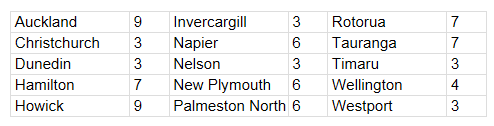 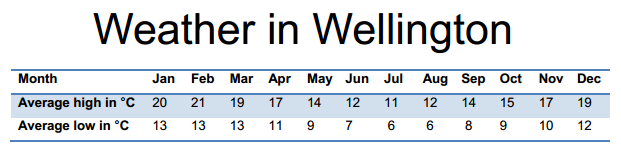 Wellington
Public holidays
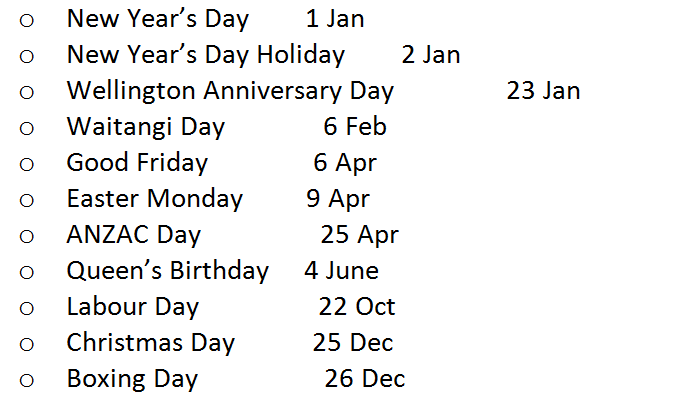 Microsoft Wellington Office
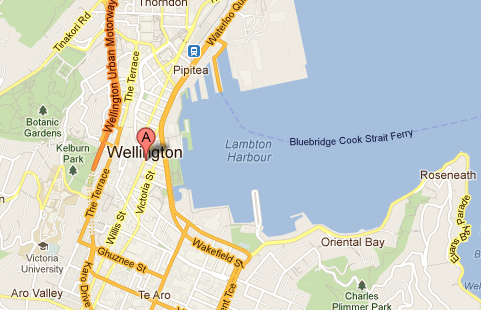 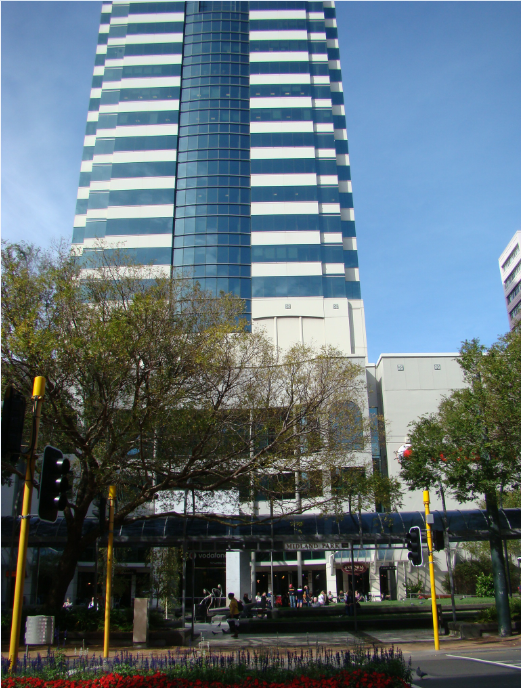 Microsoft Wellington Office
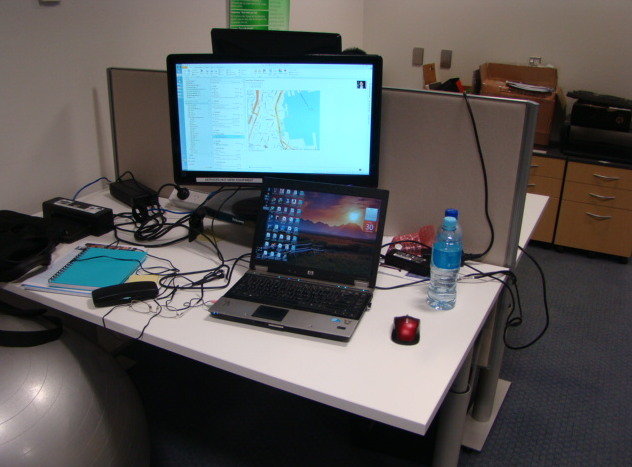 A Few things about MS Customers
Government customers
Not as many as the customers in Auckland
Bank of New Zealand
Legacy MS products, Lotus Notes
Team Leader in Wellington – Senior TAM Anthony Willis
Only 1 PFE - Sumit Kumar (PFE)
Feedback From TAM & Customers
Highlights:

Overall, TAM’s are satisfied with how case is handled from APGC CTS, in terms of both process and technical ability

Compliments were given to the engineers who helped solve SQL/SCCM issues
Feedback From TAM & Customers
Lowlights:

Due to time difference, communication is difficult sometimes. Some NZ customers often starts to work early. On Friday, people may leave office around 4:30pm

1 TAM mentioned he got requests couple of times from our engineers to change contact to TAM which is against policy. 
Some customers thought that the assigned engineer handles 1 case at a time
Chatting with NZ customers…
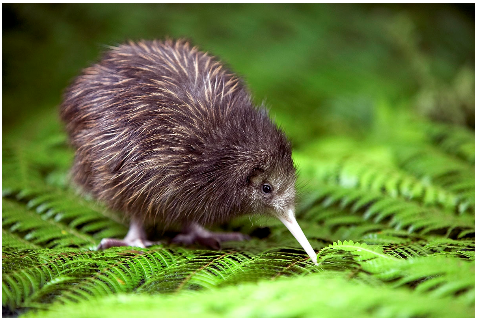 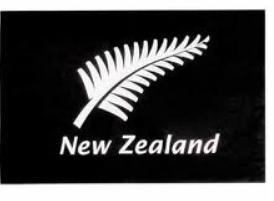 Sliver Fern
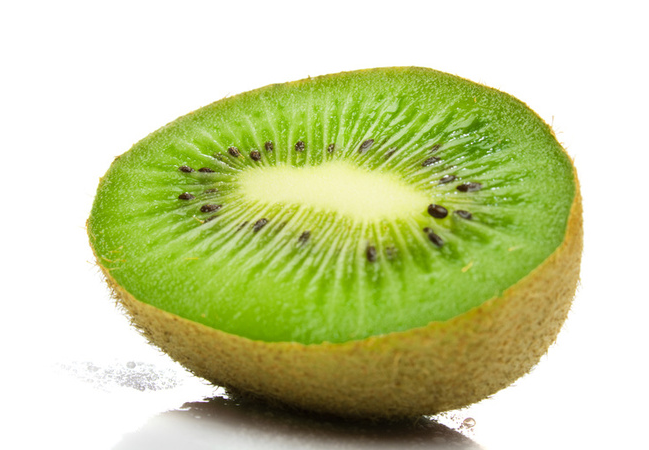 Kiwi
Chatting with NZ customers…
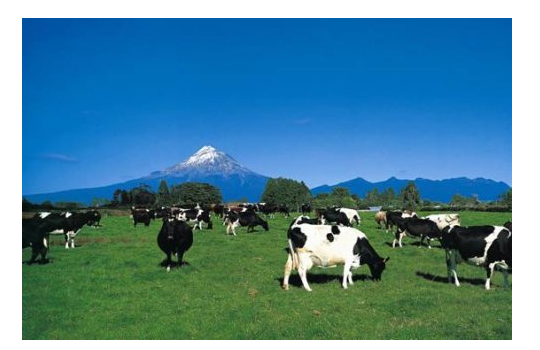 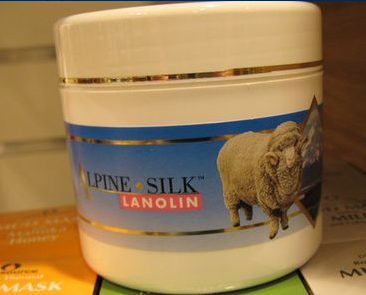 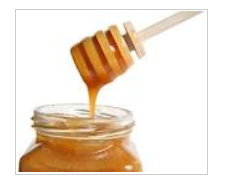 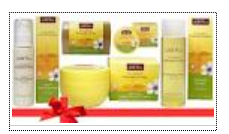 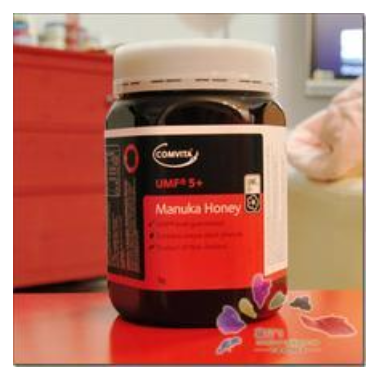 Manuka Honey
Thank You
Questions?
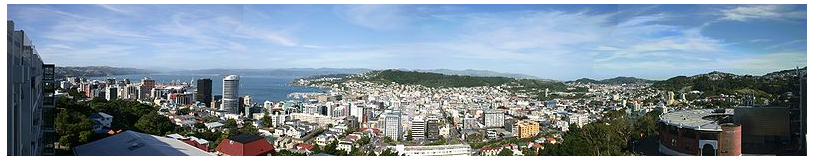